ĐÁP CA
Sau Chúa Nhật II 
Mùa vọng
Thứ Hai
Tuần II Mùa Vọng
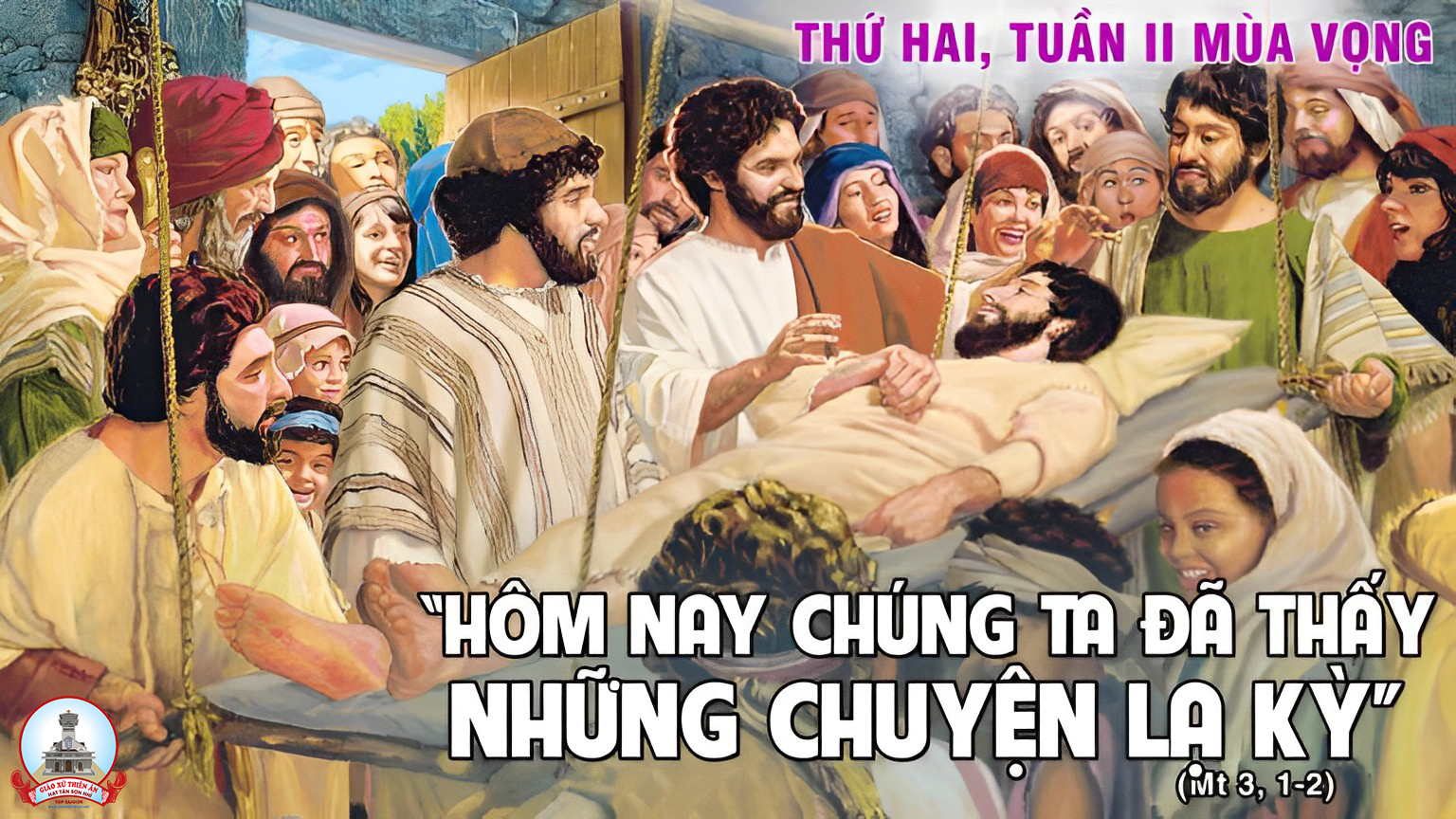 Đáp ca:
Thiên Chúa chúng ta đến cứu chúng ta.
Alleluia-alleluia:
Kìa Đức Vua là Chúa Tể hoàn cầu ngự đến; chính Người sẽ cất ách tù đày cho chúng ta.
Alleluia.
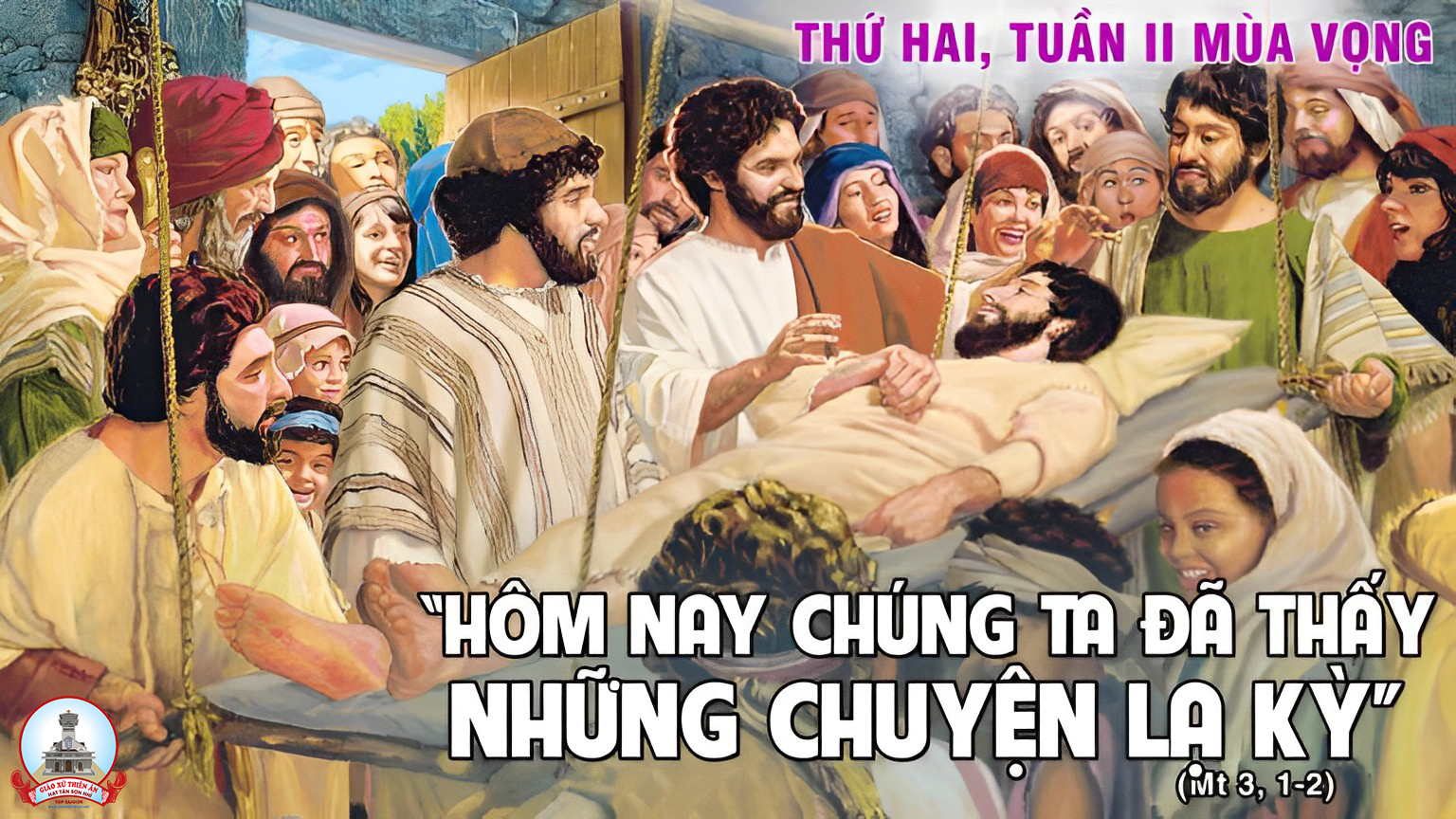 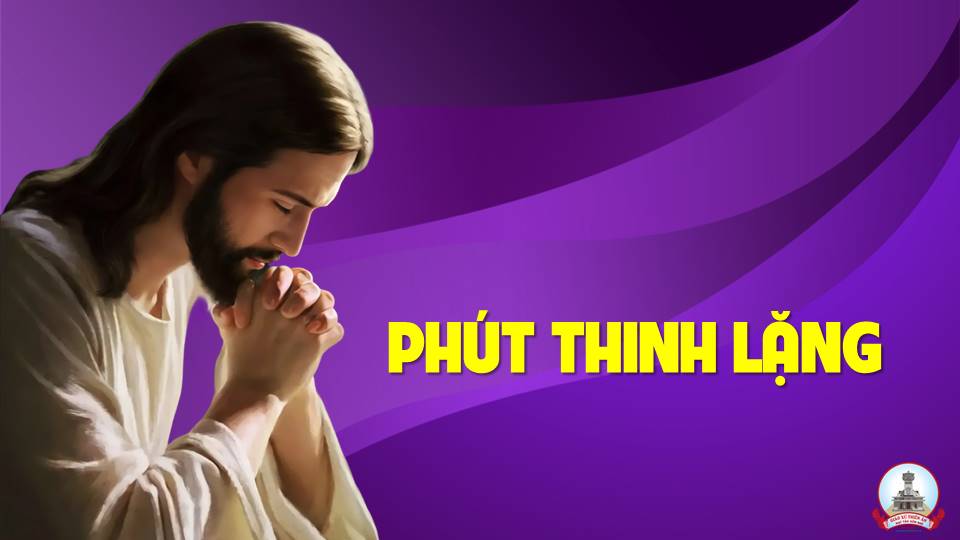 Thứ Ba
Tuần II Mùa Vọng
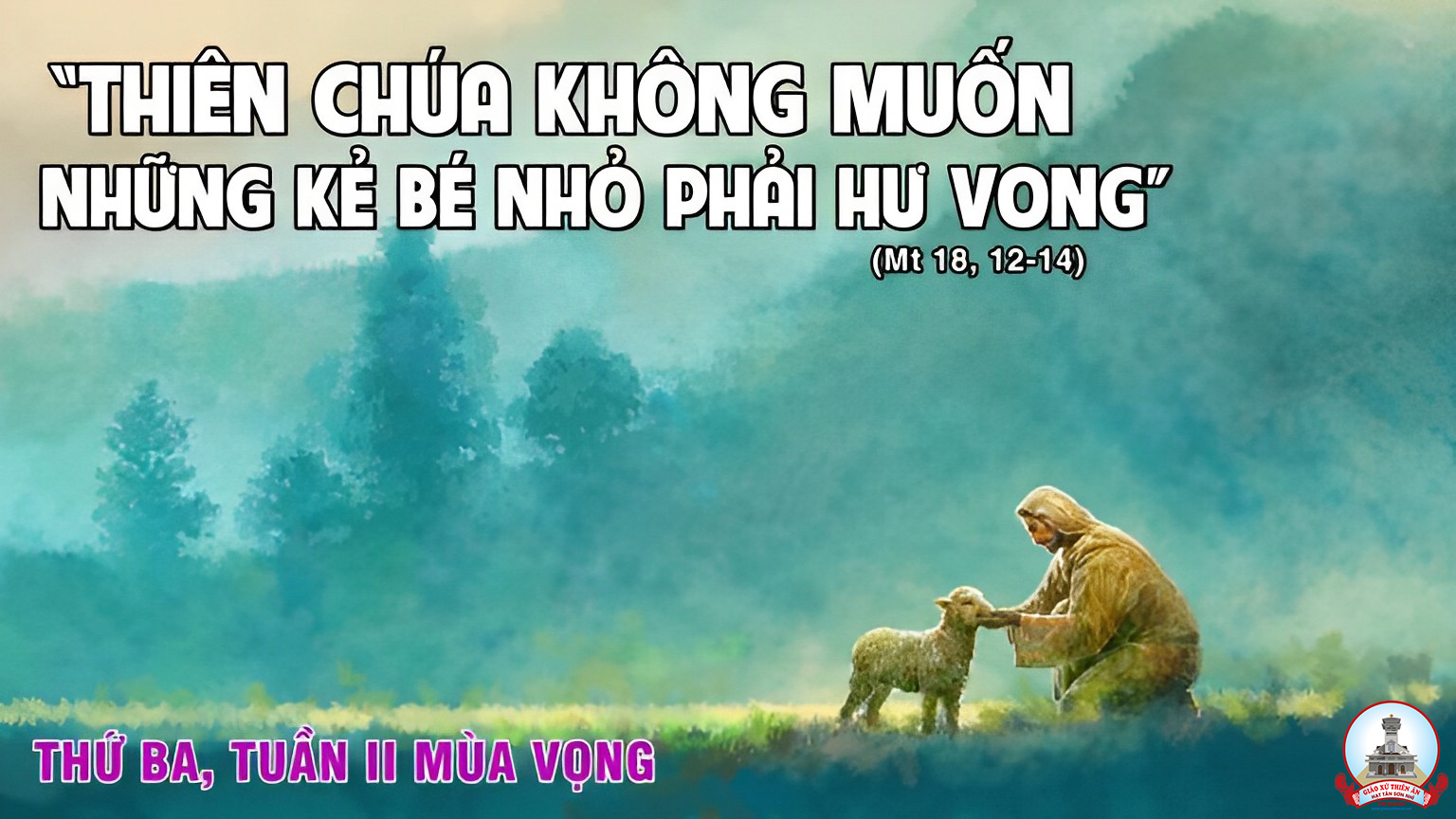 Đáp ca:
Kìa Thiên Chúa chúng ta quang lâm hùng dũng.
Alleluia-alleluia:
Ngày của Chúa gần kề ; kìa Người ngự đến cứu chúng ta.
Alleluia.
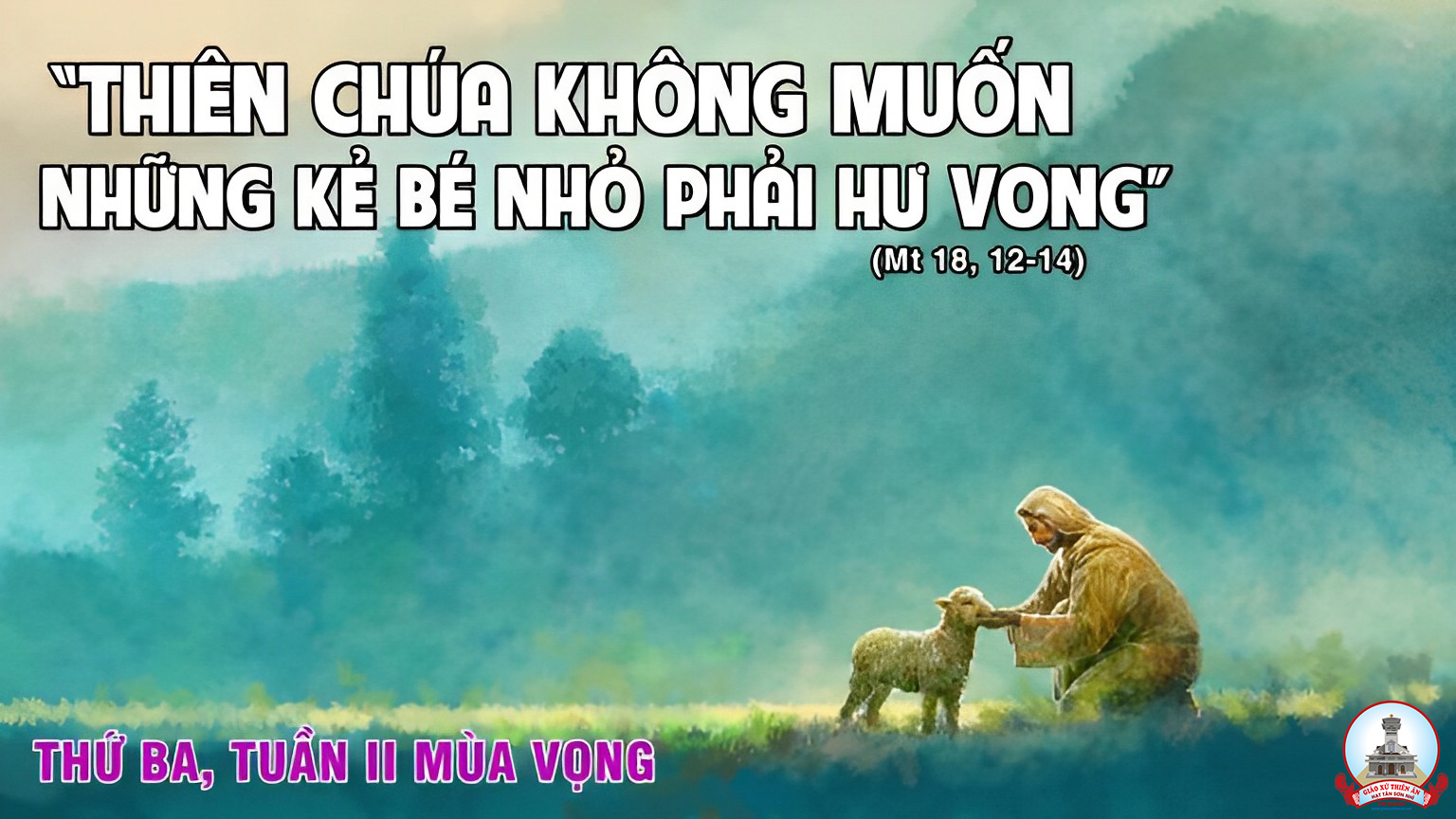 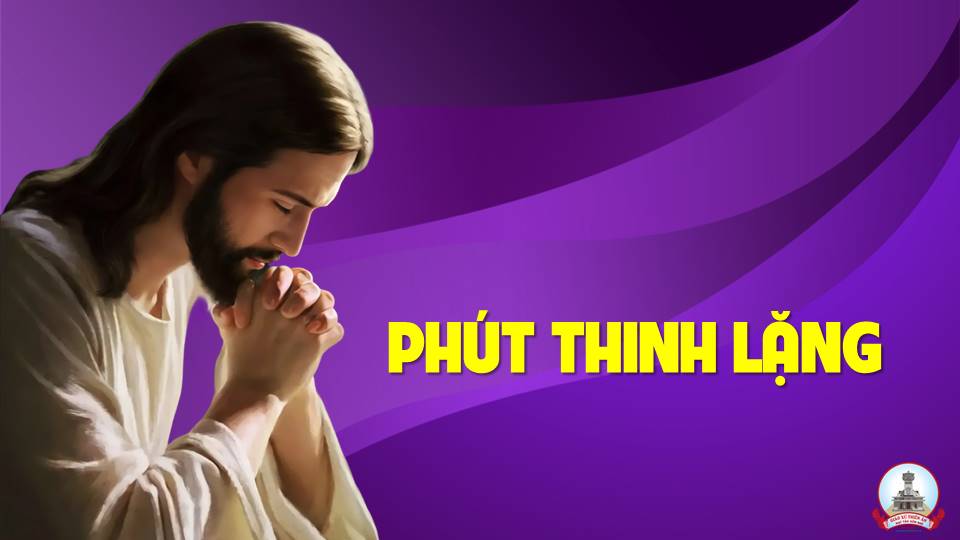 Thứ Tư
Tuần II Mùa Vọng
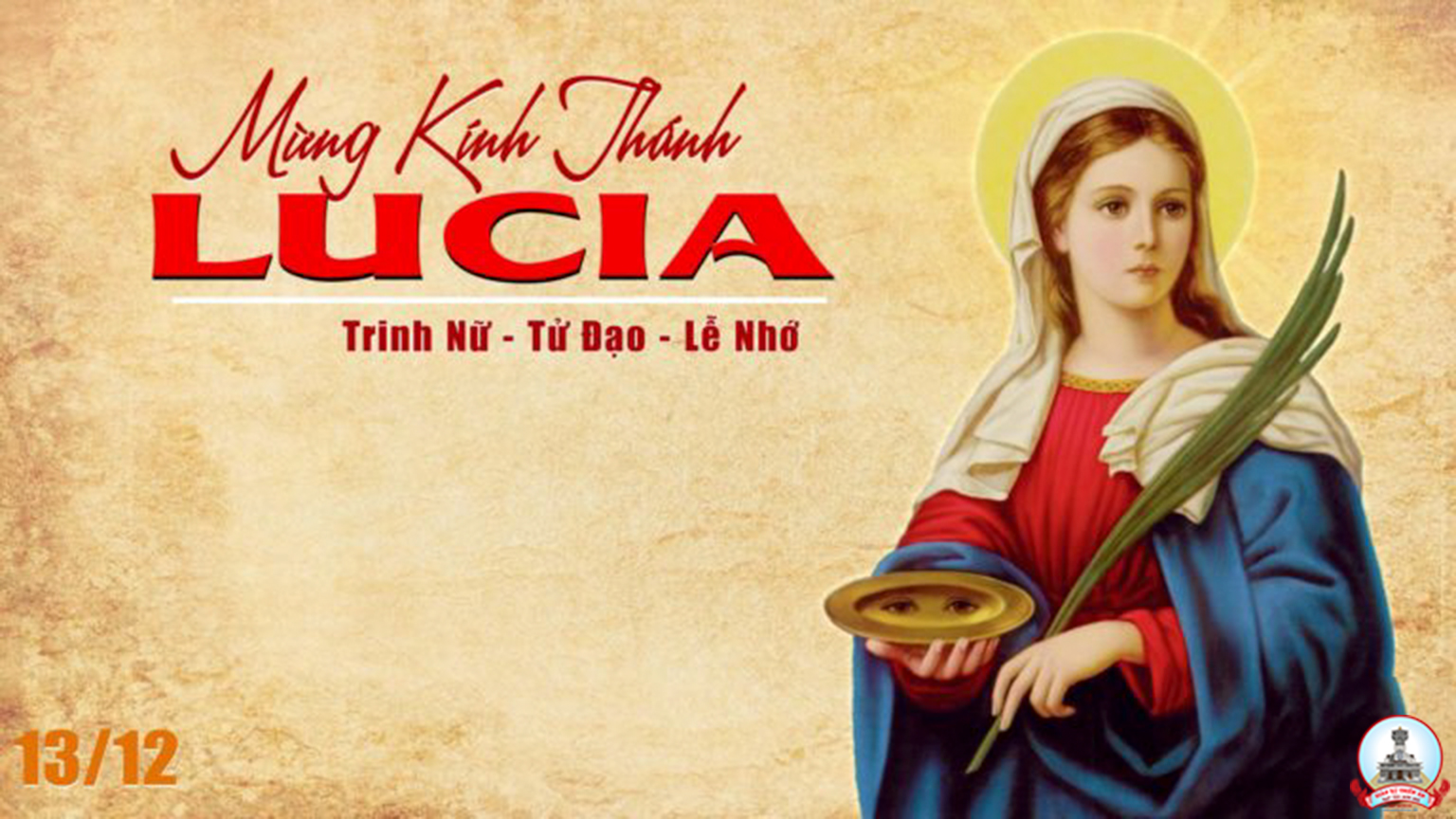 Đáp ca:
Chúc tụng Chúa đi, hồn tôi hỡi.
Alleluia-alleluia:
Kìa Chúa đến cứu độ dân Người ; phúc thay ai sẵn sàng nghênh đón Chúa.
Alleluia.
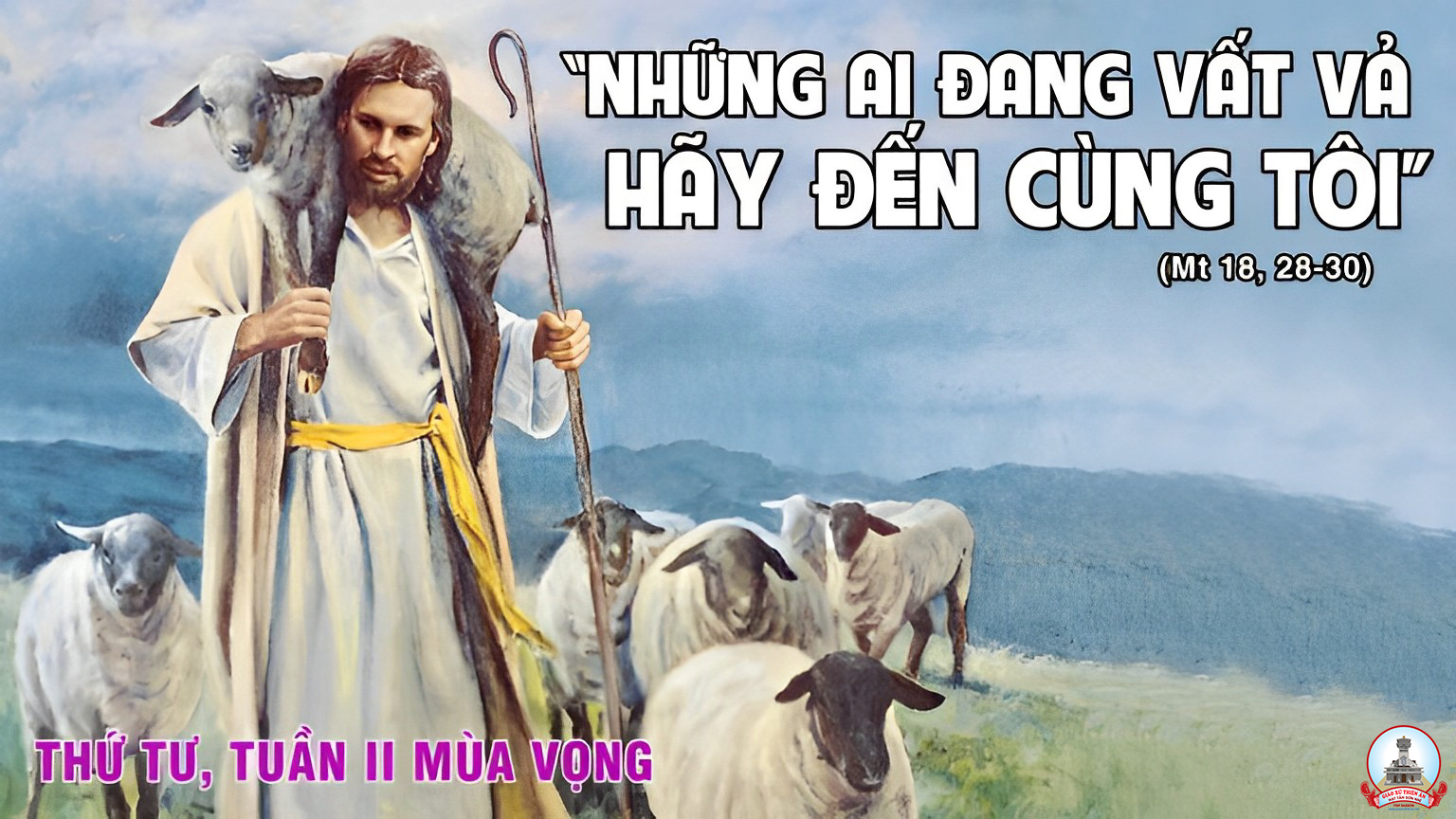 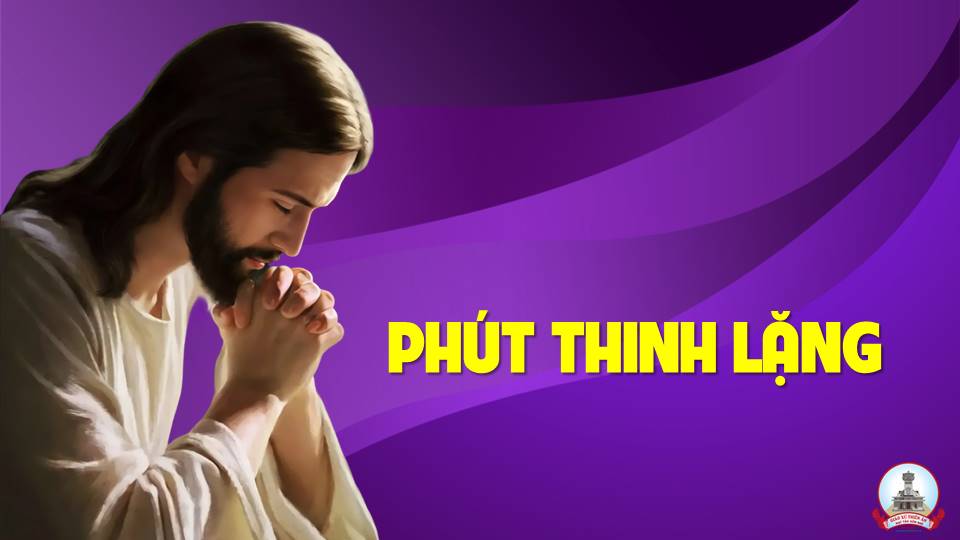 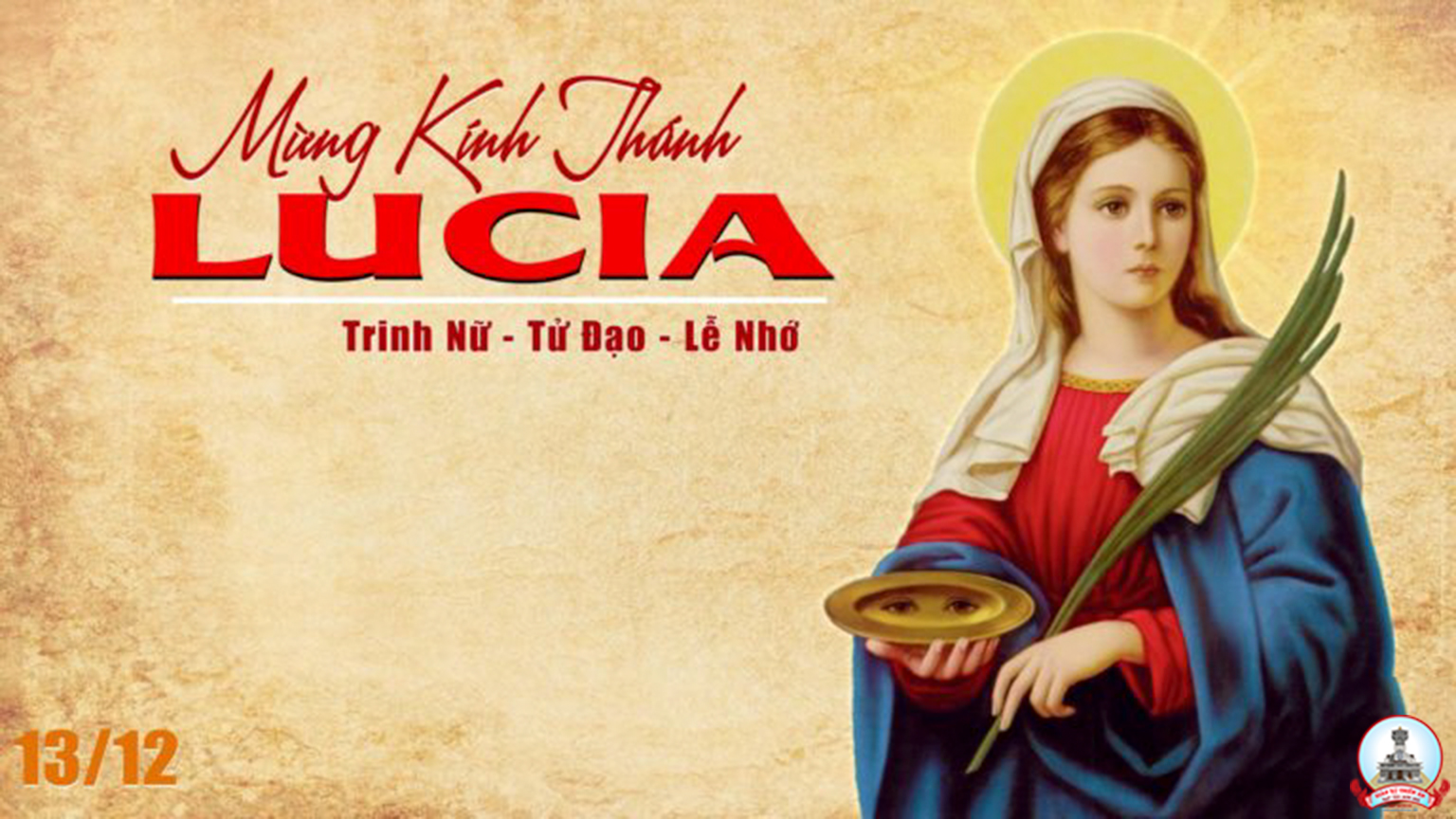 Thứ Năm
Tuần II Mùa Vọng
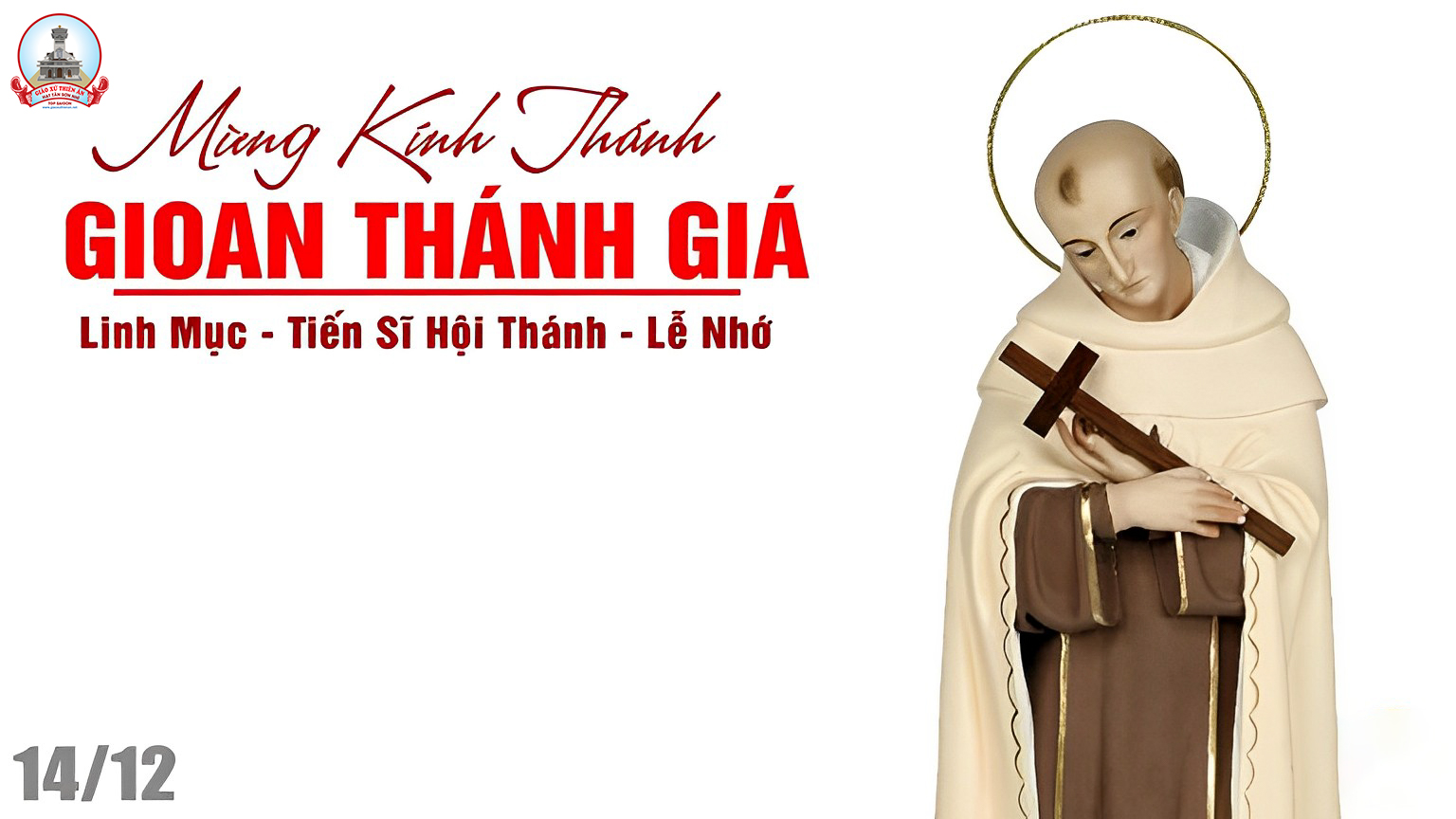 Đáp ca:
Chúa là Đấng từ bi nhân hậu, Người chậm giận và giàu tình thương.
Alleluia-alleluia:
Trời cao hỡi, nào hãy gieo sương mây hãy đổ mưa, mưa đức công chính đất mở ra đi, cho nẩy mầm Đấng cứu độ.
Alleluia.
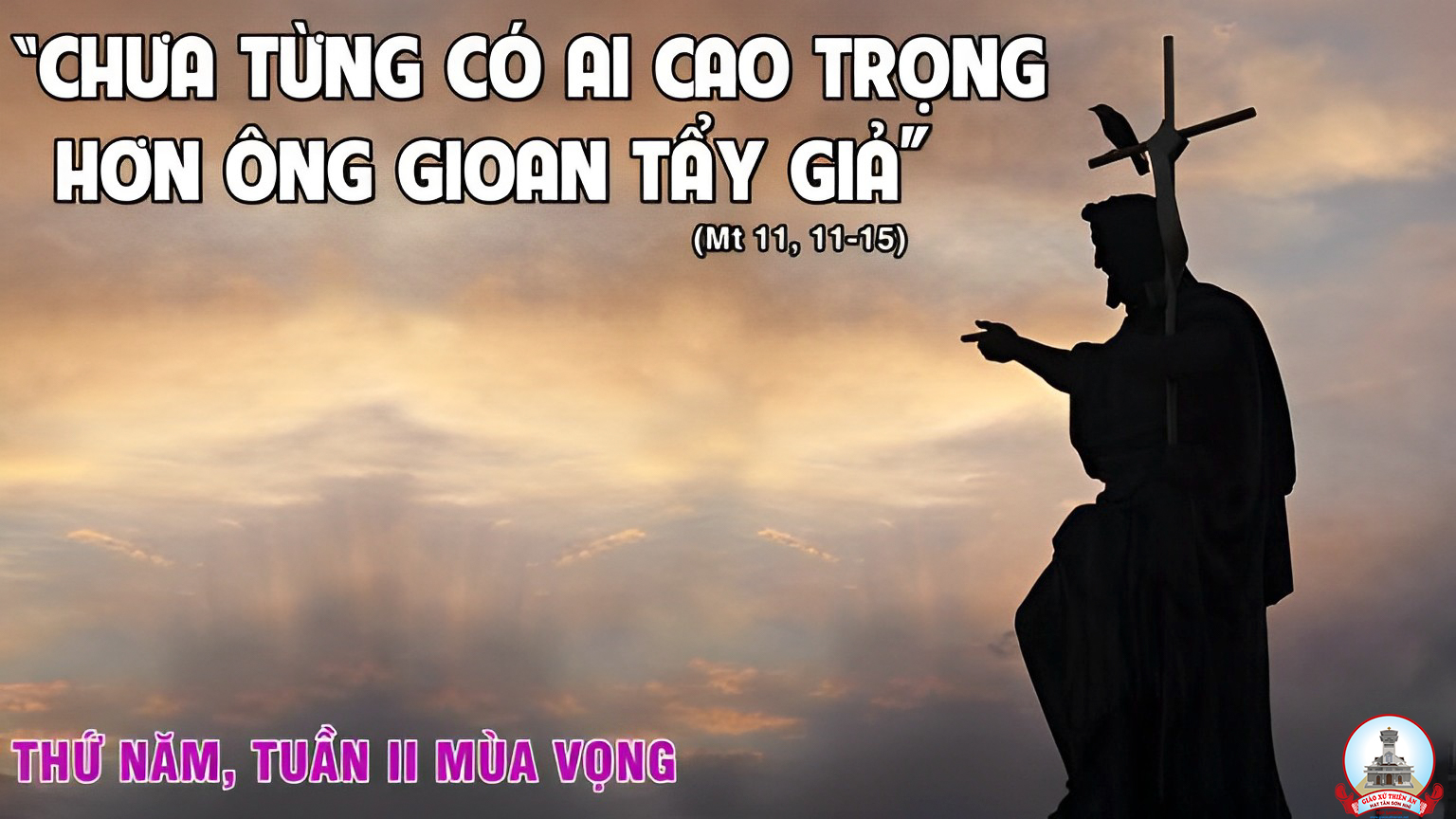 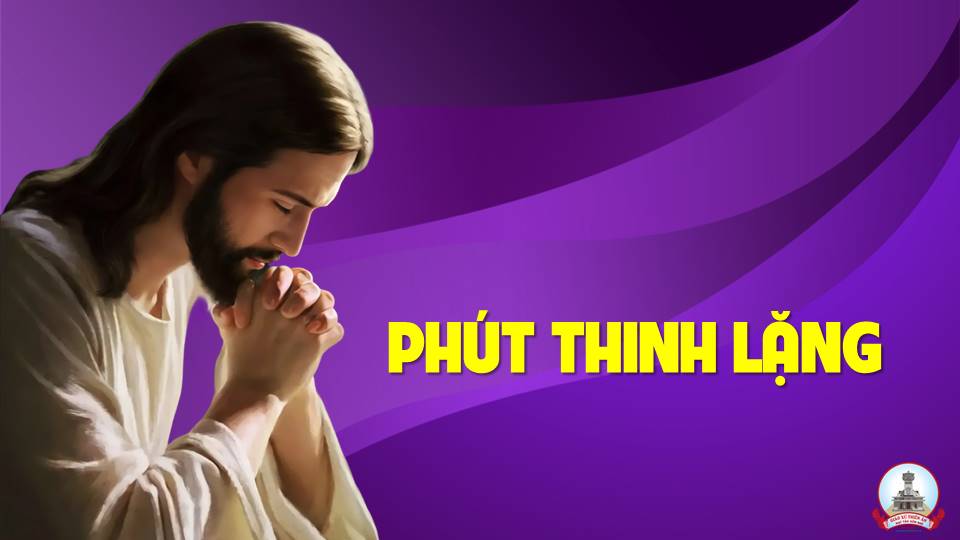 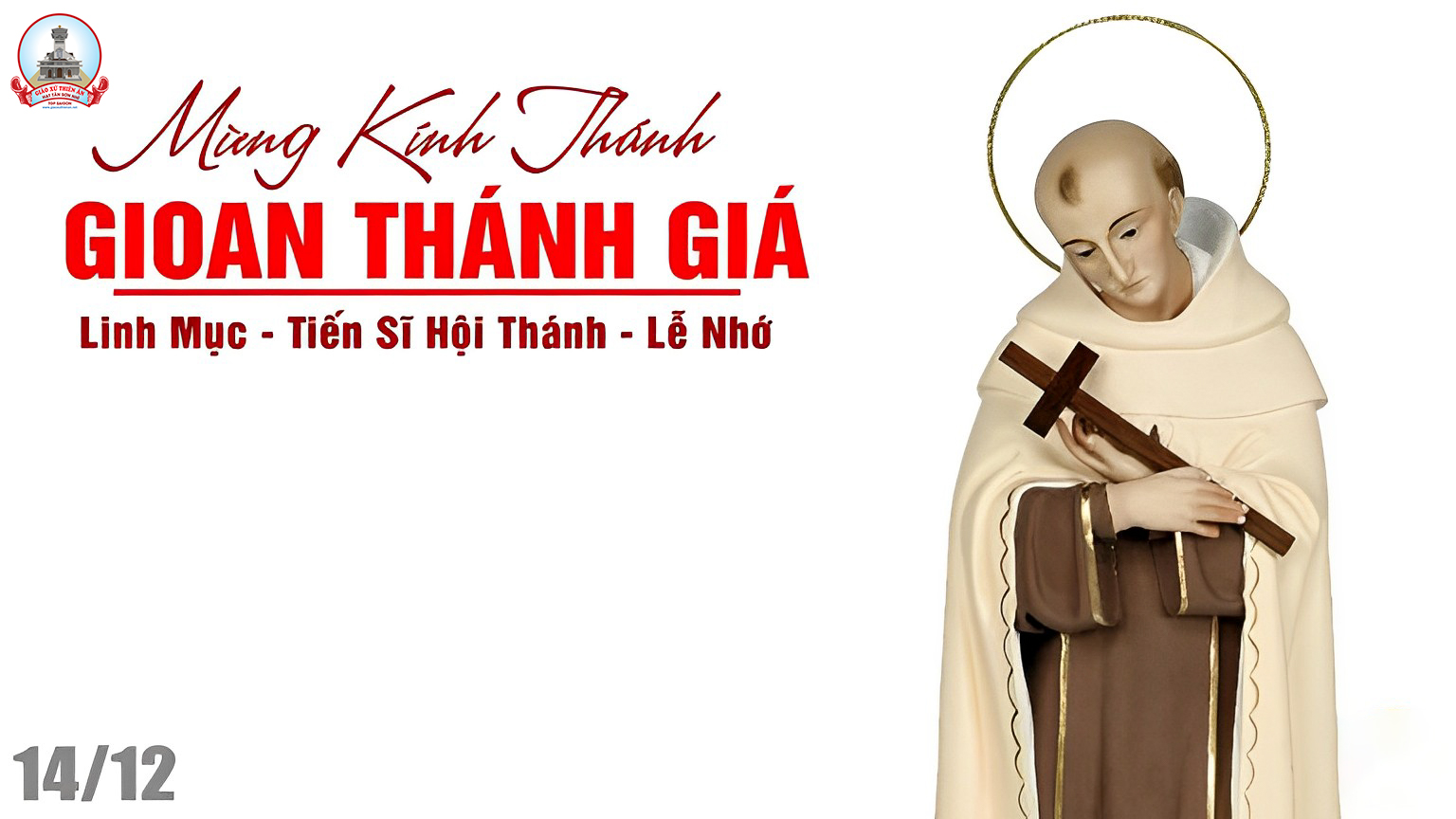 Thứ Sáu
Tuần II Mùa Vọng
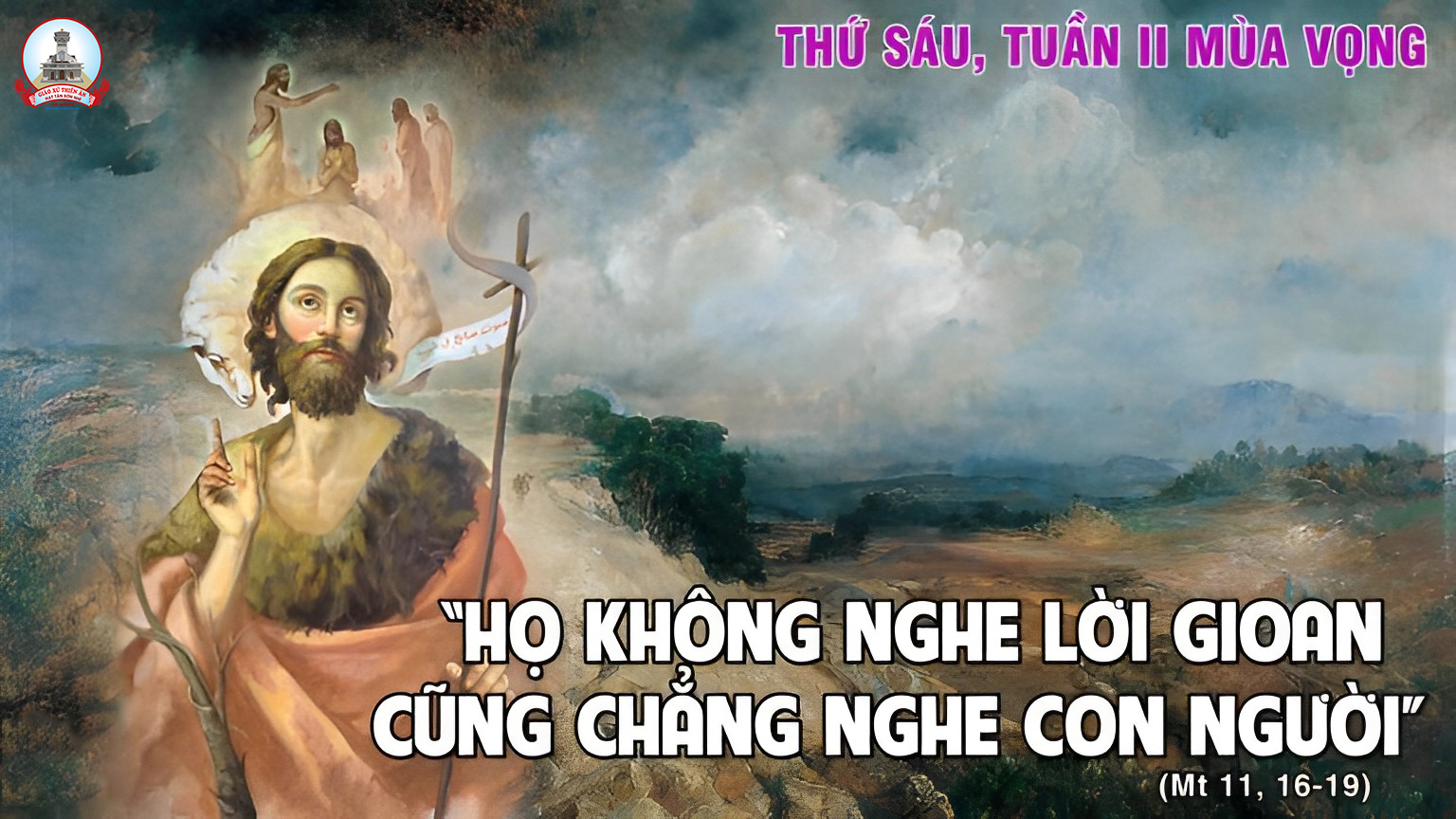 Đáp ca:
Lạy Chúa, ai theo Ngài sẽ nhận được ánh sáng ban sự sống.
Alleluia-alleluia:
Chúa ngự đến, anh em hãy ra nghênh đón Người; chính Người là hoàng tử ban bình an.
Alleluia.
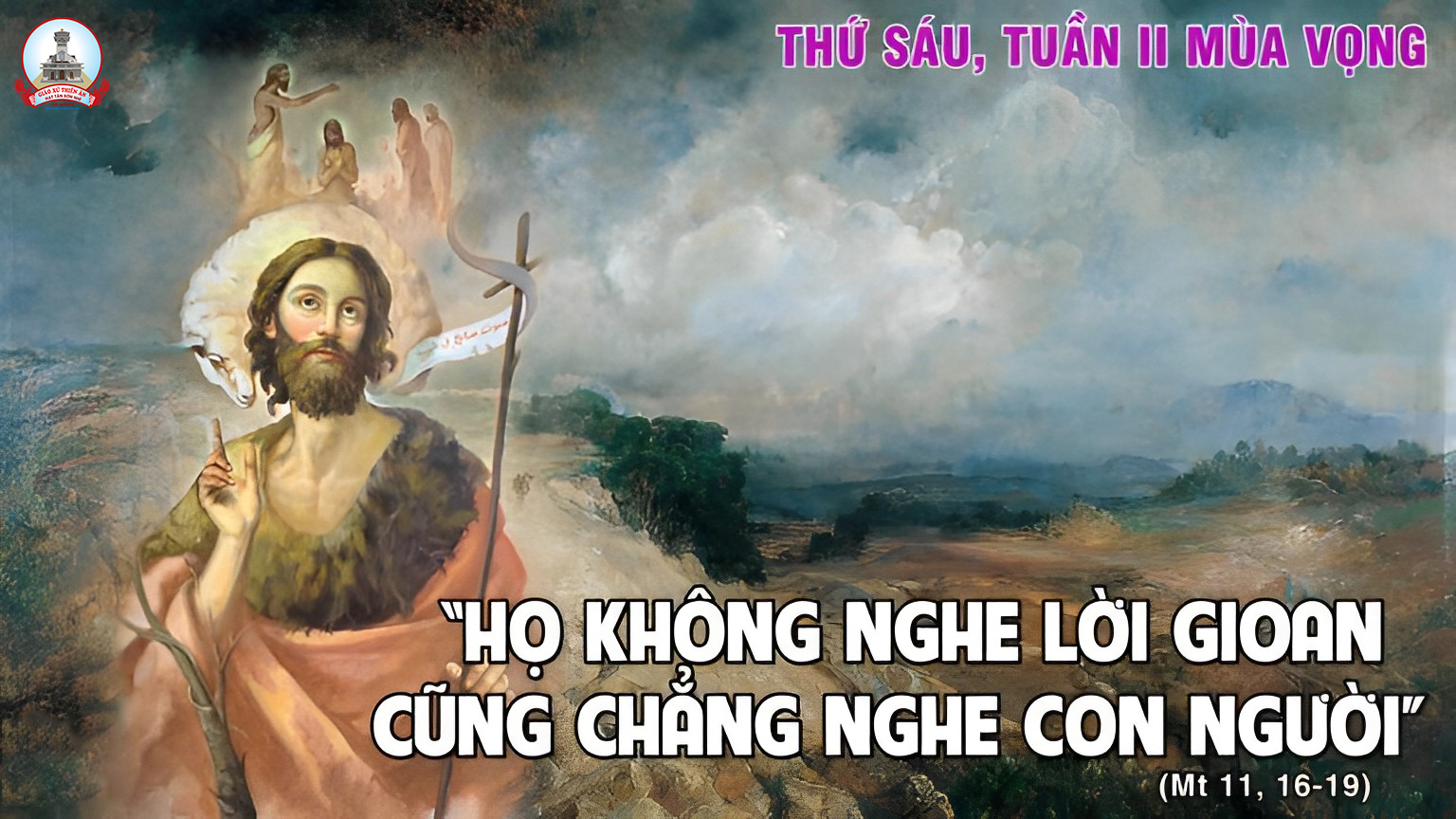 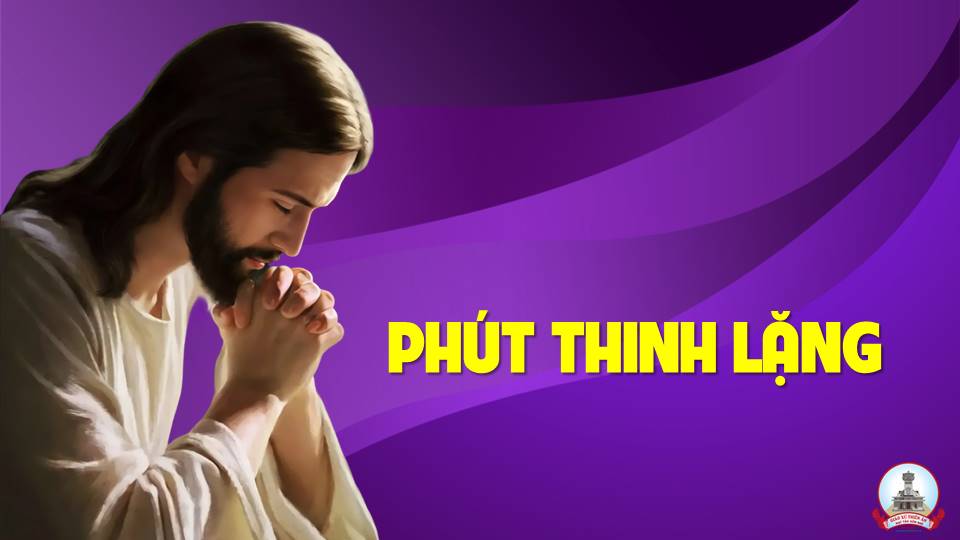 Thứ Bảy
Tuần II Mùa Vọng
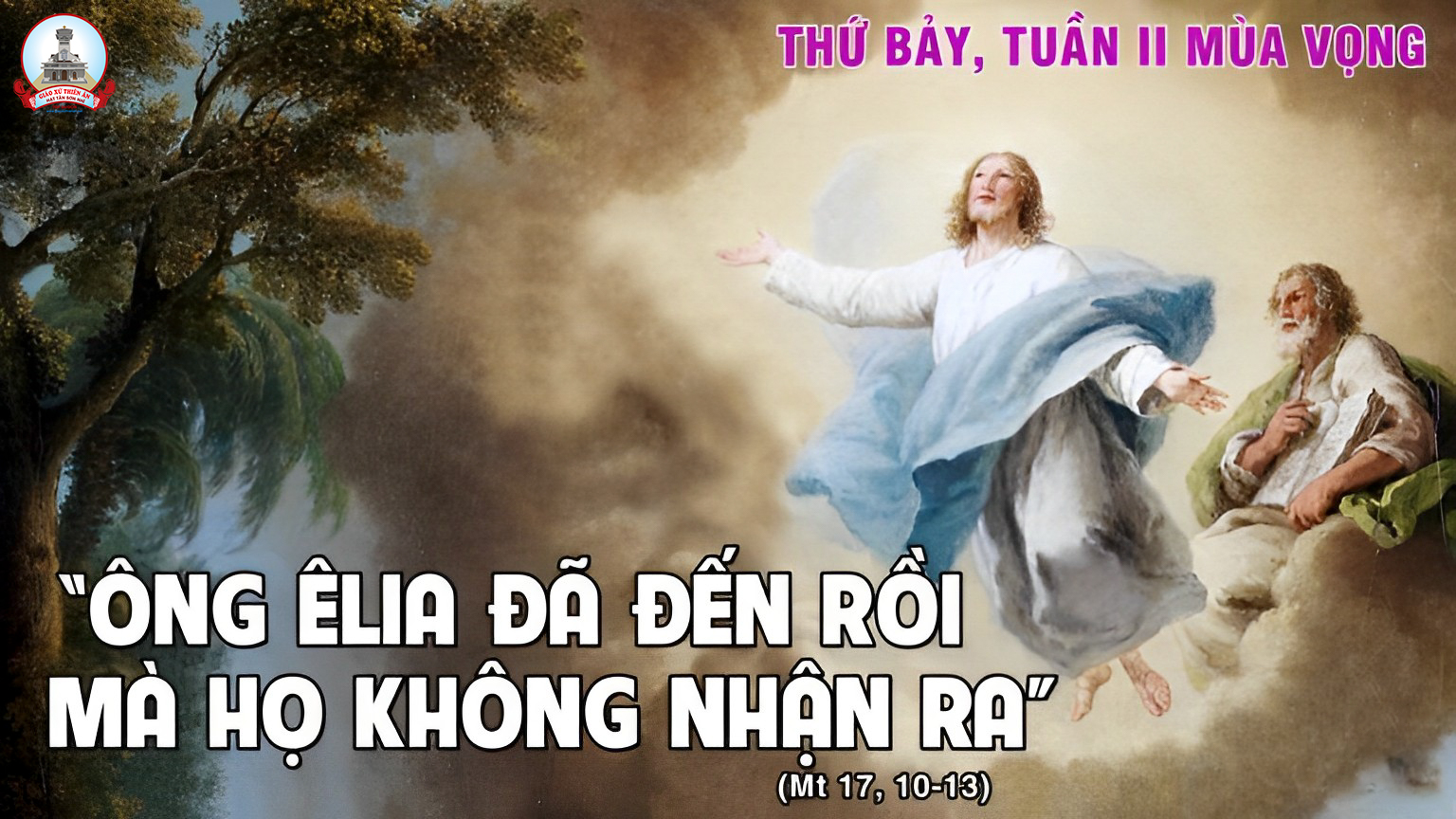 Đáp ca:
Lạy Thiên Chúa, xin phục hồi chúng con xin toả ánh tôn nhan rạng ngời, để chúng con được ơn cứu độ.
Alleluia-alleluia:
Hãy dọn sẵn con đường cho Đức Chúa, sửa lối cho thẳng để Người đi. Hết mọi người phàm sẽ thấy ơn cứu độ của Thiên Chúa.
Alleluia.
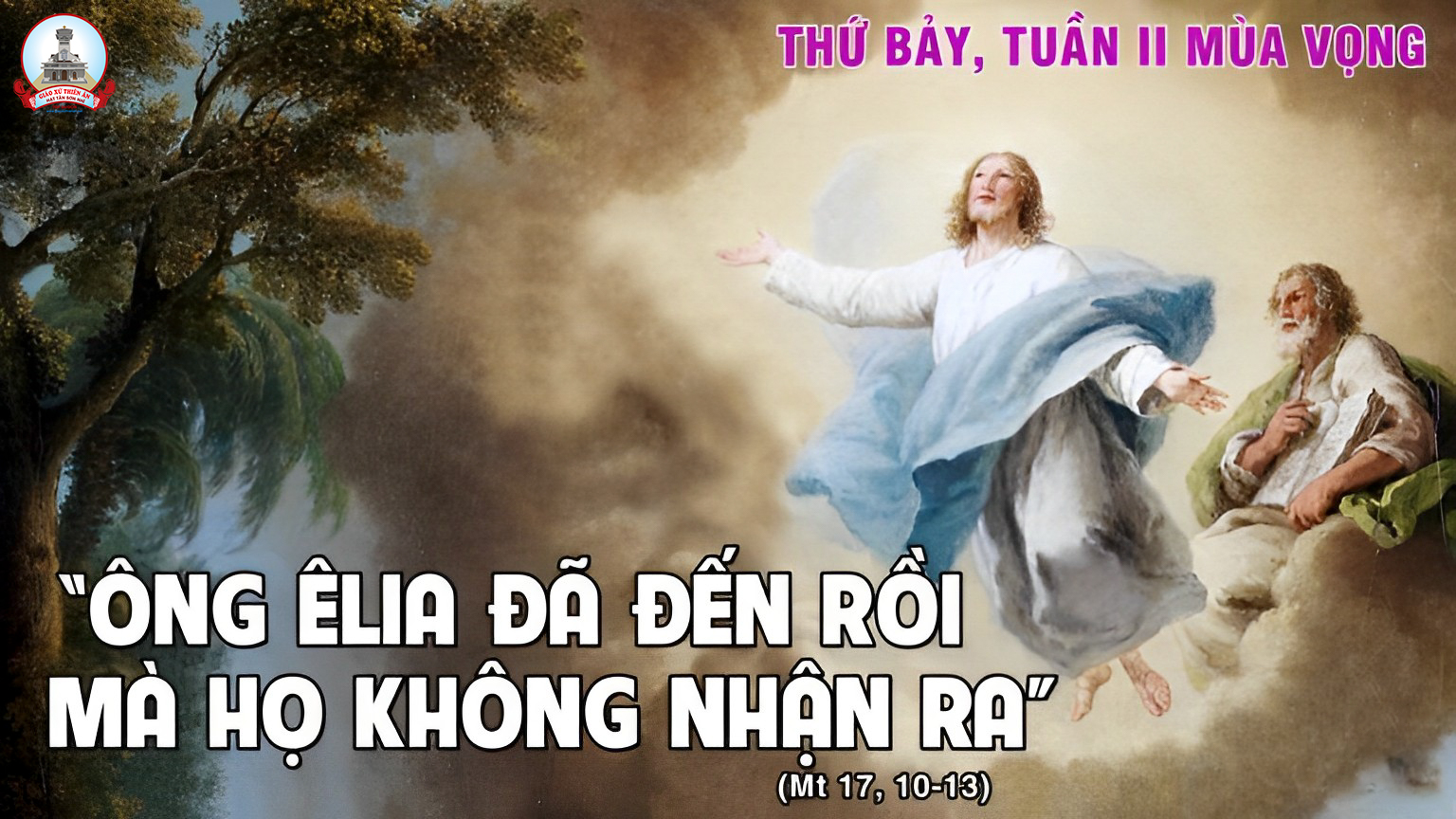 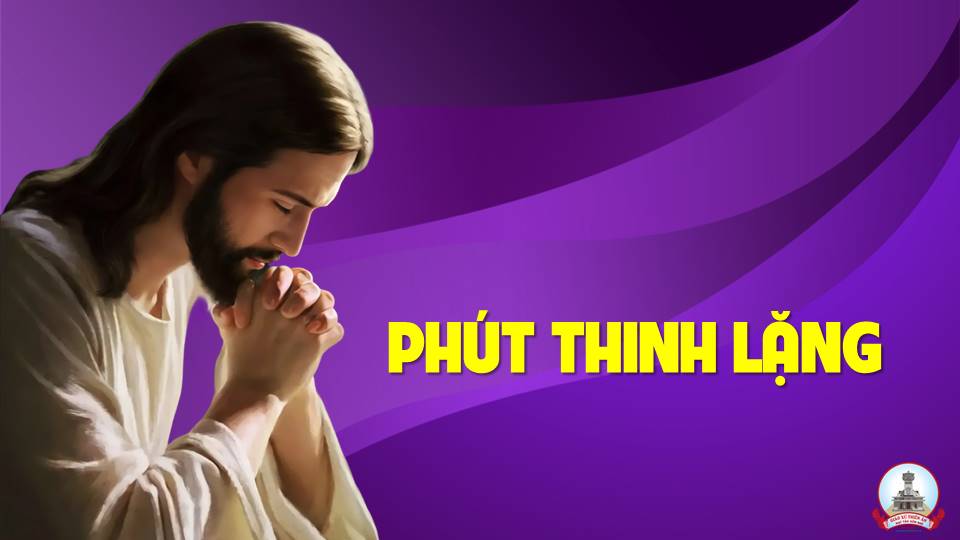